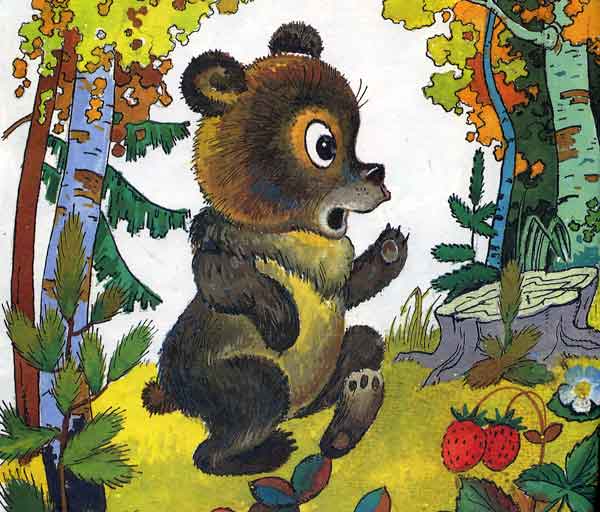 Так мёд ведь!Мёд ведь!
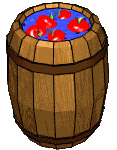 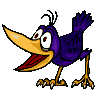 м   д
ё
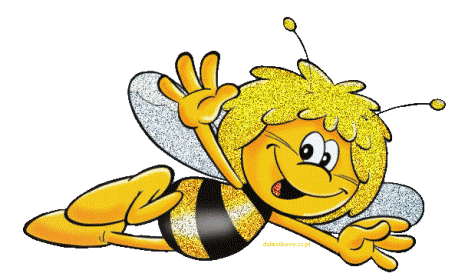 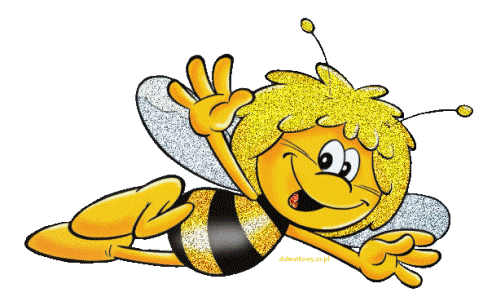 «М   Д В Е Д Ь»
Е
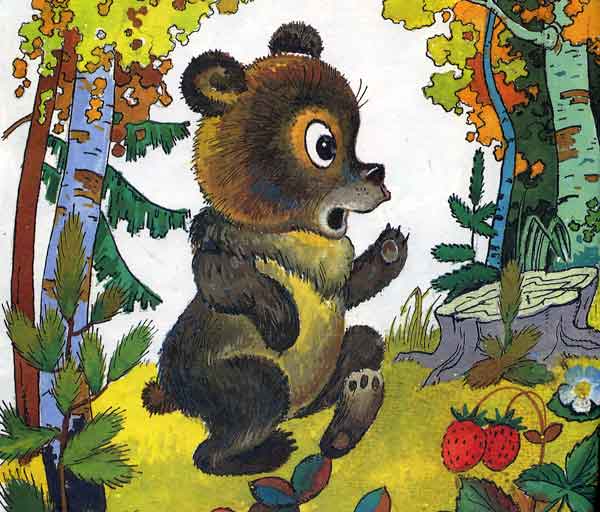 Так мёд ведь!Мёд ведь!
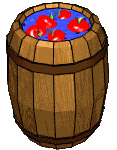 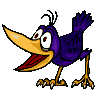 м   д
ё
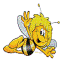 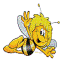 «М   Д В Е Д Ь»
Е